Human Geography: People, Place, 
and Culture, 11th Edition
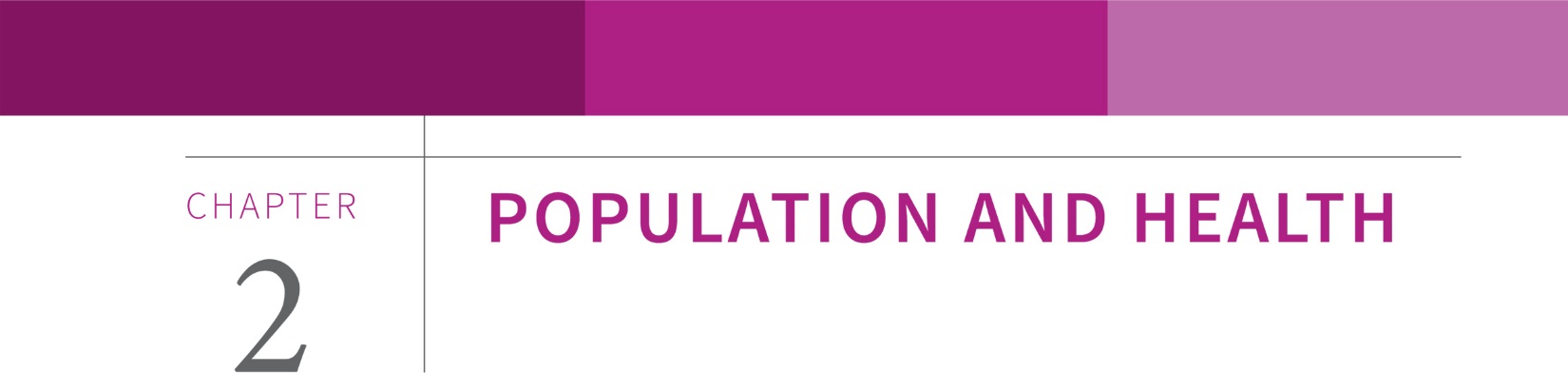 Copyright © 2015 John Wiley & Sons, Inc. All rights reserved.
Chapter 2: Population
Courtesy of NASA
Copyright © 2015 John Wiley & Sons, Inc. All rights reserved.
[Speaker Notes: http://apod.nasa.gov/apod/ap001127.html]
Key Question: Where in the world do people live and why?
Population density: a country’s total population relative to land size 
Assumes an even distribution of population to the land
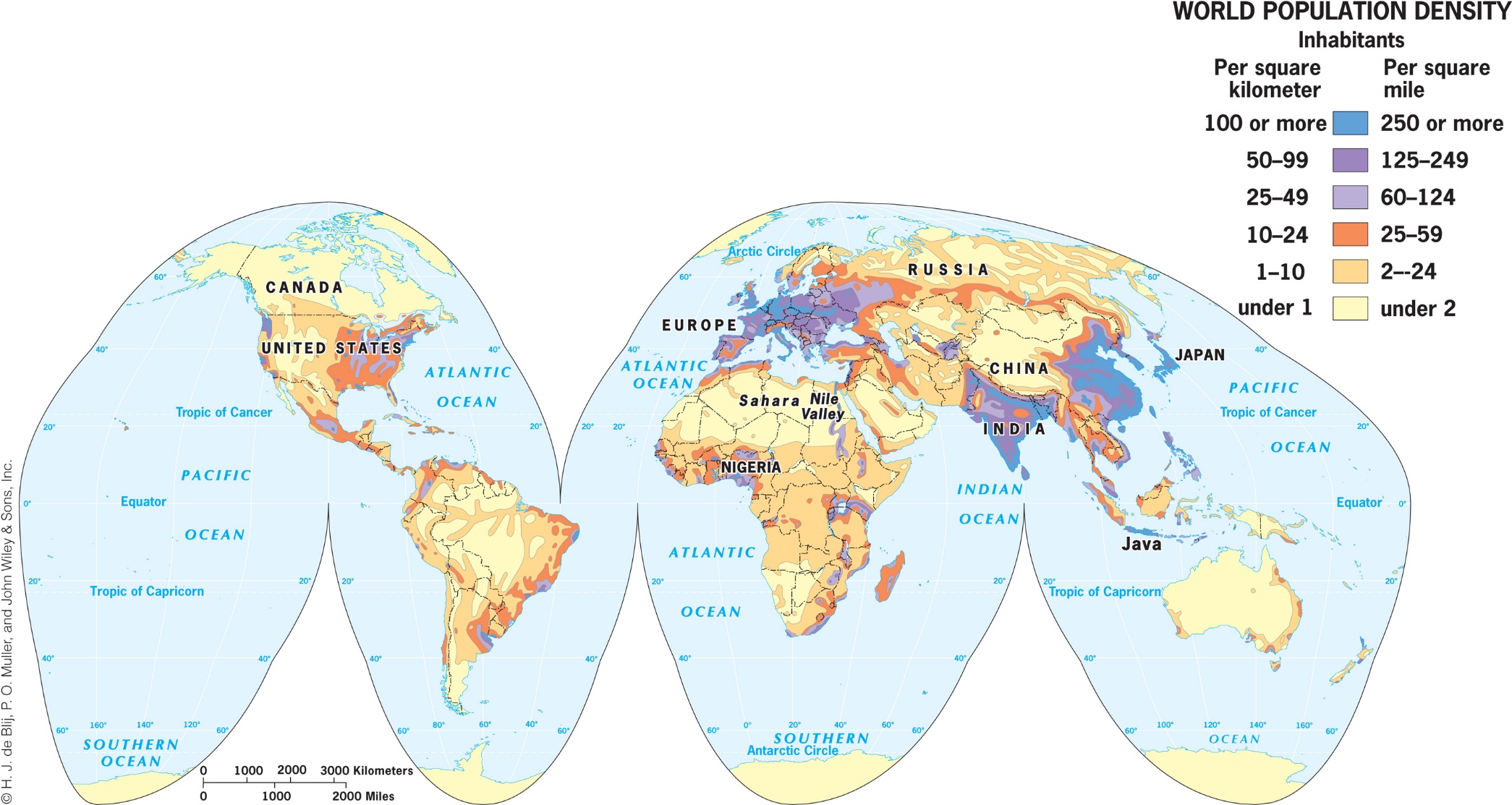 Copyright © 2015 John Wiley & Sons, Inc. All rights reserved.
Physiologic Population Density
The number of people per unit area of agriculturally productive land
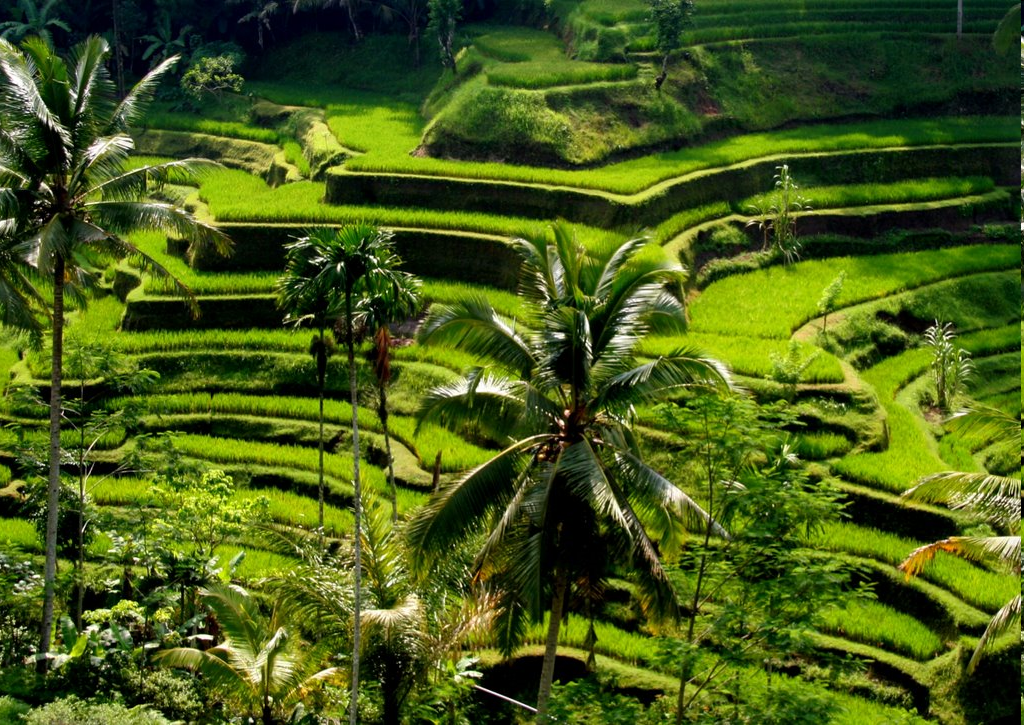 Concept Caching: Rice Terraces- Bail, Indonesia
Copyright © 2015 John Wiley & Sons, Inc. All rights reserved.
© Matt Ebnier
Field Note: Luxor, Egypt
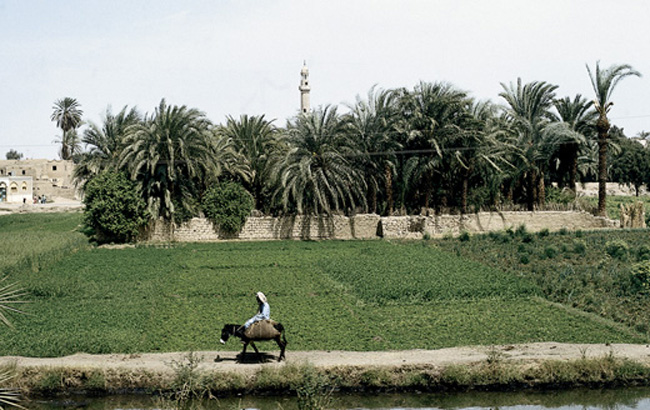 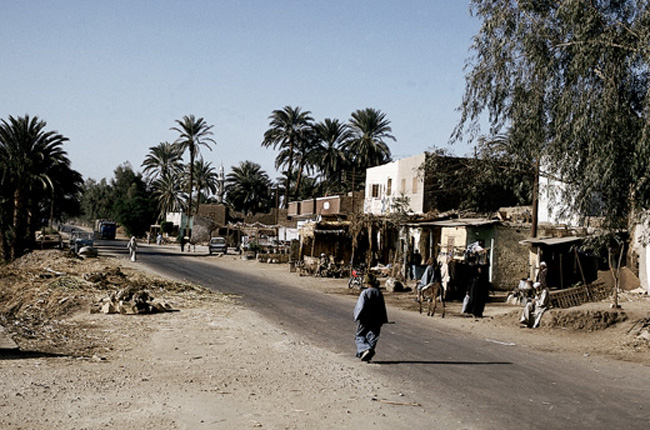 © Alexander B. Murphy
© Alexander B. Murphy
Moving away from the river a few blocks, the land becomes sandy and wind-sculpted.
Egypt’s arable lands are along the Nile River Valley.
“The contrasting character of the Egyptian landscape could not be more striking. Along the Nile River, the landscape is one of green fields, scattered trees, and modest houses, as along this stretch of the river’s west bank near Luxor. But anytime I wander away from the river, brown, wind-sculpted sand dominates the scene as far as the eye can see. Where people live and what they do is not just a product of culture; it is shaped by the physical environment as well.”
Copyright © 2015 John Wiley & Sons, Inc. All rights reserved.
Population Distribution
Descriptions of locations on the Earth’s surface where individuals or groups (depending on the scale) live. 
Geographers often represent population distributions on dot maps, in which one dot represents a certain number of a population.
Copyright © 2015 John Wiley & Sons, Inc. All rights reserved.
The populations of China and India account for 40 percent of the world currently, and India is predicted to outpace China’s population in the 2030s. How will Figure 2.5 look different 50 years from now? If you were updating this textbook in 50 years, where would the largest population clusters in the world be?
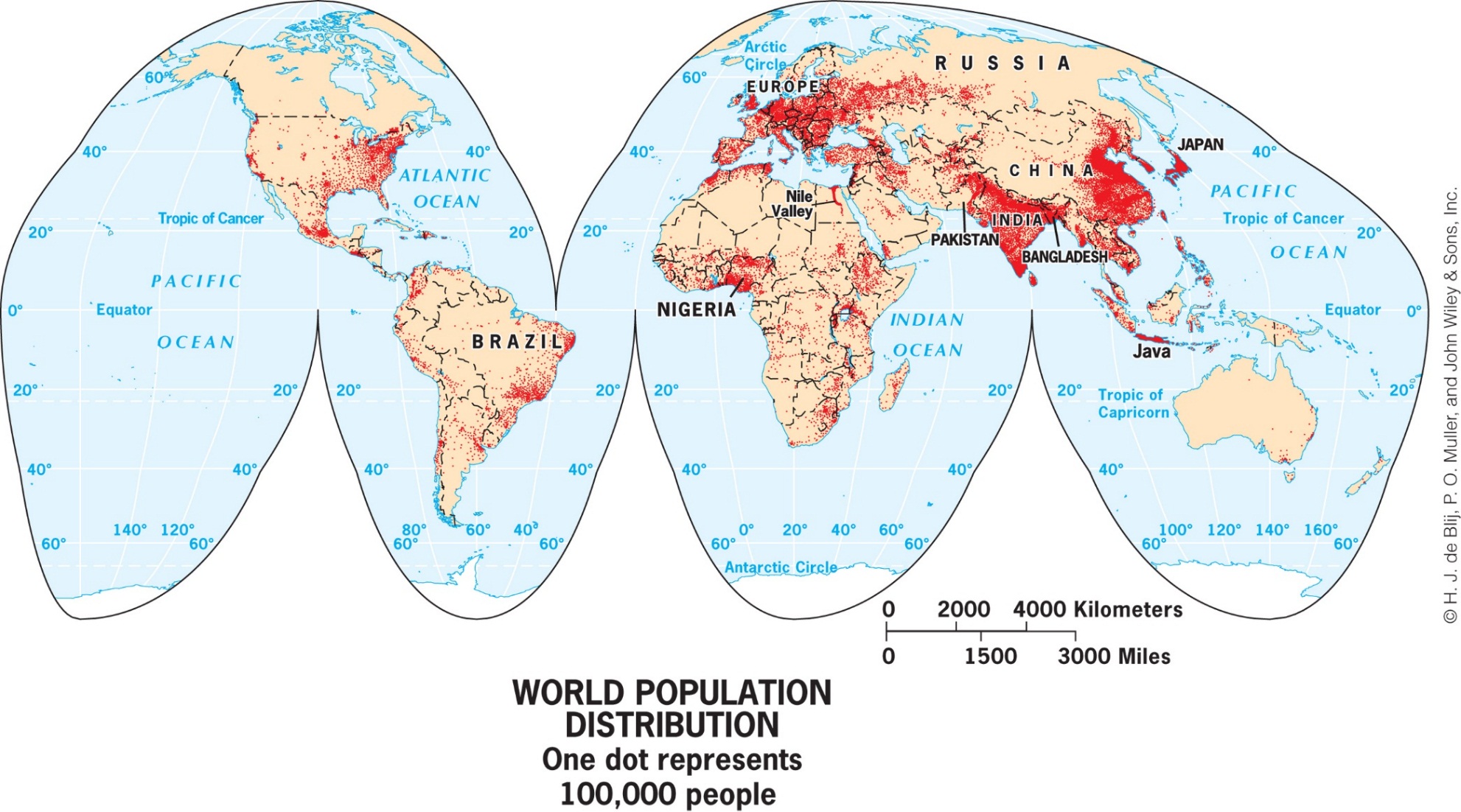 Copyright © 2015 John Wiley & Sons, Inc. All rights reserved.
Reliability of Population Data
Census: Federal government funding depends on population data. 
Political implications of under-representation of populations.
United Nations, World Bank, and Population Reference Bureau collect data on world populations.
Copyright © 2015 John Wiley & Sons, Inc. All rights reserved.
East Asia
Almost 25% of world’s population 
Population concentrated in Korea, Japan, China
Over 1.36 billion people in China
Copyright © 2015 John Wiley & Sons, Inc. All rights reserved.
South Asia
Physical geography barriers separate population clusters
		
		Himalaya Mountains; Indus River Valley 
		
		Confined region with rapidly growing 	population 

Bangladesh: 156 million people in an area the size of Iowa
Copyright © 2015 John Wiley & Sons, Inc. All rights reserved.
Europe
715 million
Not clustered in river valleys but coal fields (Industrial Revolution)

Highly Urbanized 
80% in UK, 78% in France, 73% in Germany 
East and South Asia are 45% urbanized
Copyright © 2015 John Wiley & Sons, Inc. All rights reserved.
North America
Megalopolis

	Huge urban agglomerations; Boston, NYC, Philadelphia, Baltimore, Washington, D.C

	This accounts for more than 20% of US population
Copyright © 2015 John Wiley & Sons, Inc. All rights reserved.
Key Question: Why Do Populations Rise and Fall in Particular Places?
Thomas Malthus: An Essay on the Principles of Population 

Grows faster than food supply; food grows linearly, population grows exponentially
Copyright © 2015 John Wiley & Sons, Inc. All rights reserved.
Population Growth: World, Regional, National Scales
Births – Deaths = Natural Increase
 	Does not factor immigration (in-migration) or emigration (outmigration) into the equation
Copyright © 2015 John Wiley & Sons, Inc. All rights reserved.
Regional and National
Crude Birth Rate (CBR)
 Number of births in a year per 1000 

Crude Death Rate (CDR)
 Number of deaths in a year per 1000

Total Fertility Rate (TFR)
 Average number of children born to a woman of
 childbearing age
Copyright © 2015 John Wiley & Sons, Inc. All rights reserved.
Future Population Growth
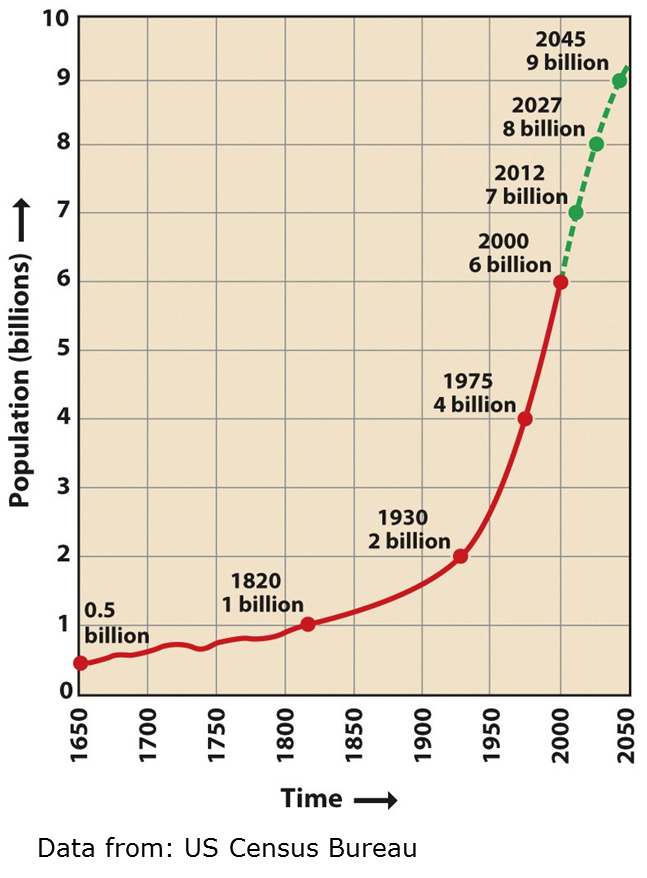 Stationary Population Level (SPL)
  The level at which a national population ceases to grow

	Anticipated dates for population stabilization are often moved back 
	
	Ex. Brazil and India
Copyright © 2015 John Wiley & Sons, Inc. All rights reserved.
The Demographic Transition
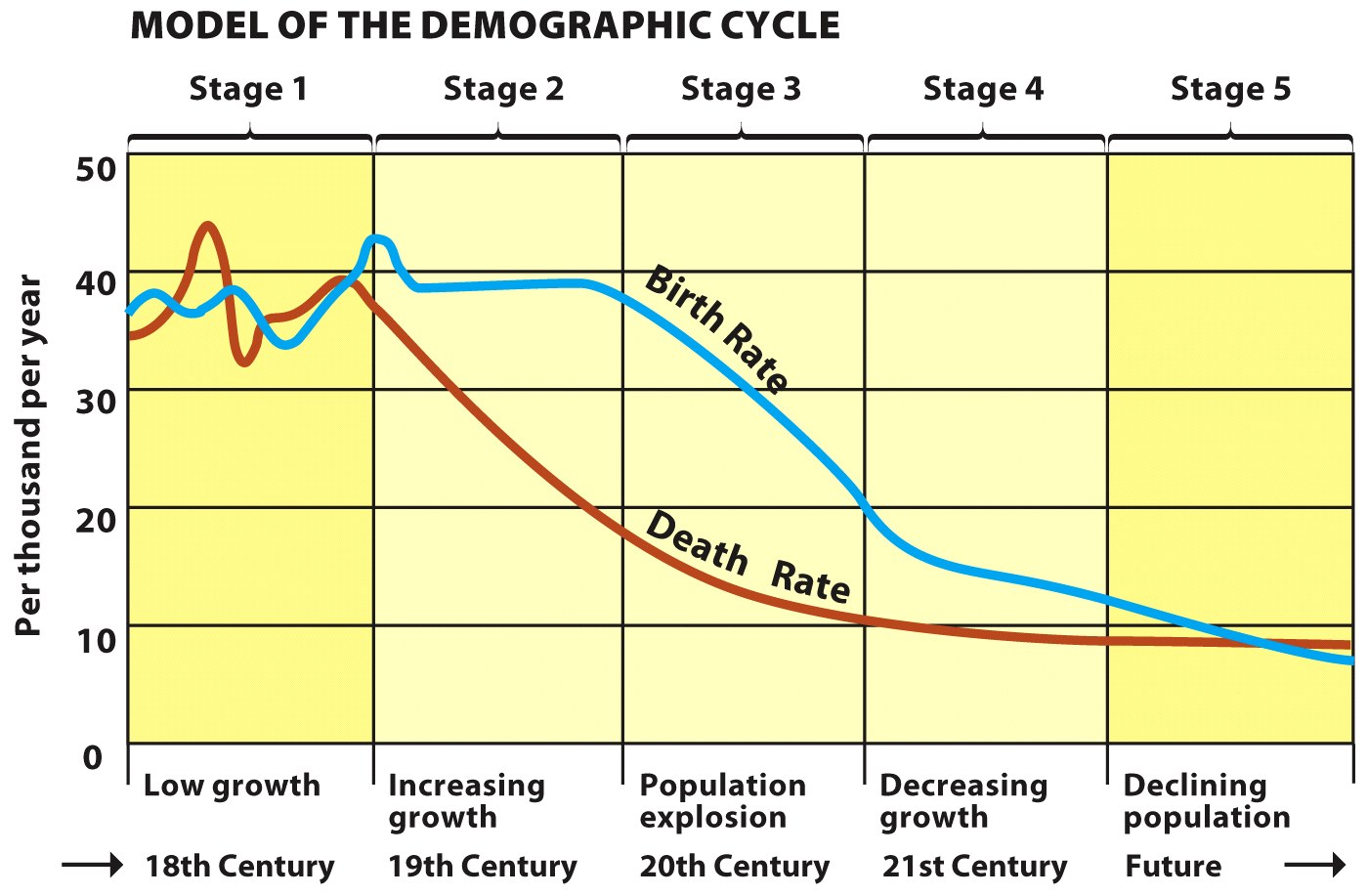 © H.J. de Blij, P.O. Muller, and John Wiley & Sons, Inc.
Copyright © 2015 John Wiley & Sons, Inc. All rights reserved.
Demographic Transition
Factors limiting population growth:
		Famine, epidemics, plagues, wars

Factors enhancing population growth: 
	Agricultural advances, Industrial Revolution, sanitation, vaccinations
Copyright © 2015 John Wiley & Sons, Inc. All rights reserved.